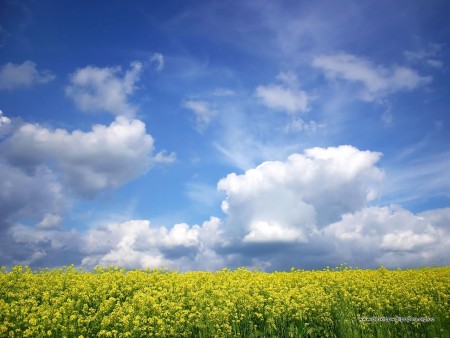 Колективні суб'єкти адміністративного права
Вербицька Т.А.
Вінниця - 2015
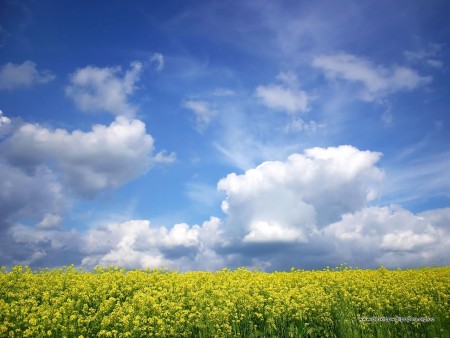 План:
Вступ
Поняття органу виконавчої влади;
Ознаки  виконавчої влади;
Кабінет міністрів;
Повноваження президента в сфері виконавчої влади;
Система органу виконавчої влади;
Об'єднання громадян, як суб'єктів адміністративно-правових відносин;
Висновки;
Використані джерела.
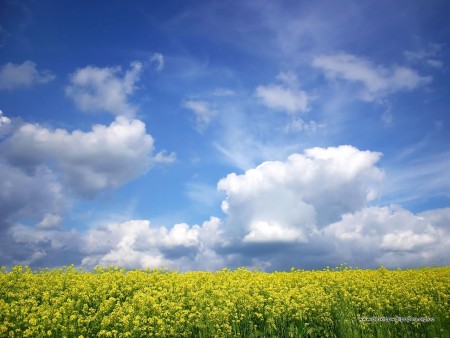 Після проголошення незалежності України та визнання одним із провідних принципів національного державного будівництва принципу поділу державної влади на законодавчу, виконавчу і судову (ст. 6 Конституції України) відбувається становлення якісно нової системи органів виконавчої влади України. На відміну від радянського періоду, коли органи виконавчої влади вважалися технічними щодо державно-партійного апарату загалом і здійснювали основну, закріплену в тогочасних радянських конституціях функцію -  функцію державного управління, сьогодні органи виконавчої влади в Україні це, в першу чергу, органи, що наділені відповідними державно-владними повноваженнями в усіх сферах суспільного і державного життя.
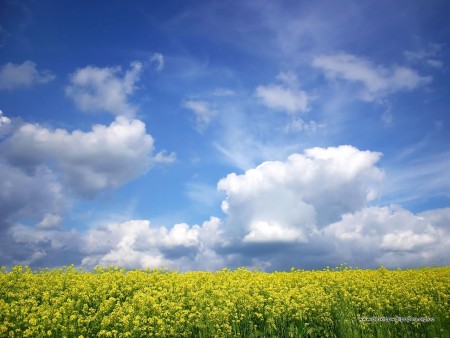 Органи виконавчої влади в Україні - це система центральних і місцевих, одноособових і колегіальних, органів виконавчої влади загальної та спеціальної компетенції на чолі з Кабінетом Міністрів України, що відповідно до Конституції та законів України забезпечують виконання Конституції України, законів України, указів Президента України, постанов Верховної Ради України в найважливіших сферах суспільного і державного життя України.
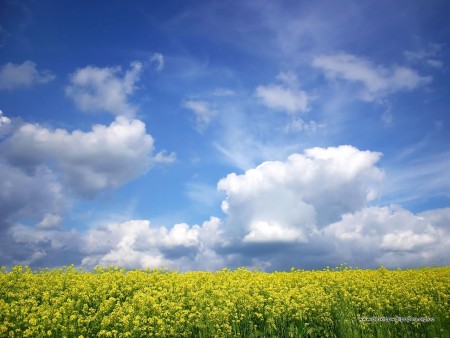 Ознаки виконавчої влади:
·        відносна самостійність у системі єдиної державної влади;
·        організаційний характер впливу на суспільні відносини;
·        організаційна оформленість її носіїв (суб'єктів), тобто вона має конкретне суб'єктивне визначення і уособлюється в діяльності спеціальних структур, наділених державою відповідною компетенцією;
·        системність суб'єктів (їх сукупність) характеризується функціональною взаємозалежністю,  організаційно-ієрархічною  і  юридичною підвладністю;
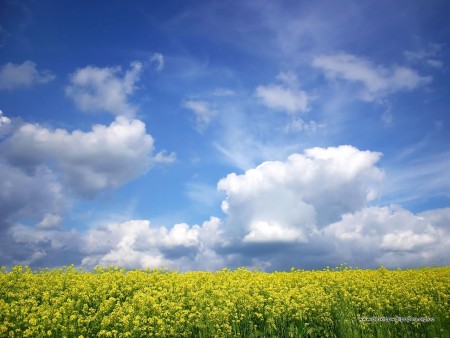 ·        професіоналізм, тобто ця влада здійснюється спеціально утвореними, підготовленими та офіційно визнаними державою суб'єктами;
·        універсальність існування в часі та просторі, тобто виконавча влада здійснюється безперервно й на всій підпорядкованій державі території;
·        вторинність і підвладність законодавчій владі.
·        Вивчення механізму функціонування виконавчої влади свідчить, що її основними функціями є:
·        регулювання зв'язків між структурними утвореннями;
·        перетворення політичних проблем на організаційно-правові завдання, плани, програми;
·        практична реалізація законів у загальнодержавному масштабі.
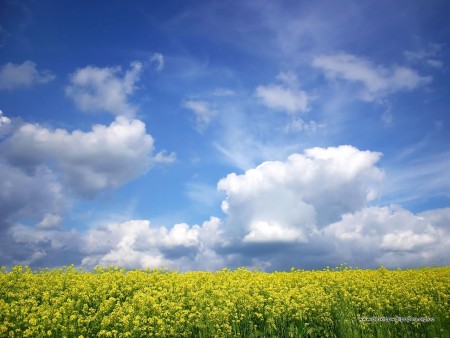 Кабіне́т Міні́стрів Украї́ни — вищий орган у системі органів виконавчої влади України. Кабінет Міністрів України відповідальний перед Президентом України, підконтрольний і підзвітний Верховній Раді України у межах, передбаченихКонституцією України.
Кабінет Міністрів України у своїй діяльності керується Конституцією та законами України, а також указами Президента України та постановами Верховної Ради України. До складу Кабінету Міністрів України входять Прем'єр-міністр України,Перший віце-прем'єр-міністр, три віце-прем'єр-міністри, міністри.
Діяльність Кабінету Міністрів України забезпечує Секретаріат Кабінету Міністрів України.
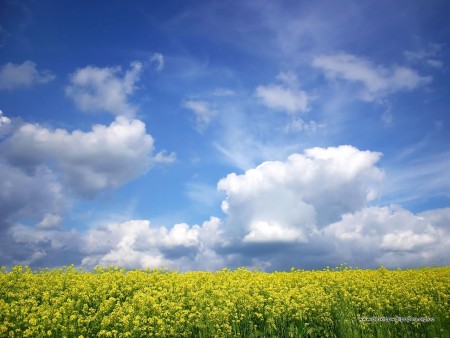 Повноваження Президента України у сфері виконавчої влади
Відповідно до розділу V Конституції України Президент України є главою держави. Основні повноваження Президента у сфері виконавчої діяльності закріплено в ст. 106 Конституції України. Деякі повноваження в цій сфері Президент України здійснює за згодою Верховної Ради України, інші — самостійно чи за поданням Прем'єр-міністра України.
За згодою Верховної Ради України Президент України призначає Прем'єр-міністра України; призначає на посаду та звільняє з неї за згодою Верховної Ради України Голову Антимонопольного комітету України, Голову Фонду державного майна України, Голову державного комітету телебачення і радіомовлення України.
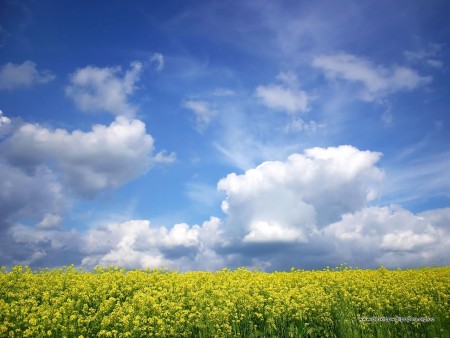 За поданням Прем'єр-міністра України Президент України призначає членів Кабінету Міністрів України, керівників інших центральних органів виконавчої влади, а також голів місцевих державних адміністрацій і припиняє їхні повноваження на цих посадах; утворює, реорганізовує й ліквідовує за поданням Прем'єр-міністра України міністерства та інші центральні органи виконавчої влади, діючи в межах коштів, передбачених на утримання органів виконавчої влади.
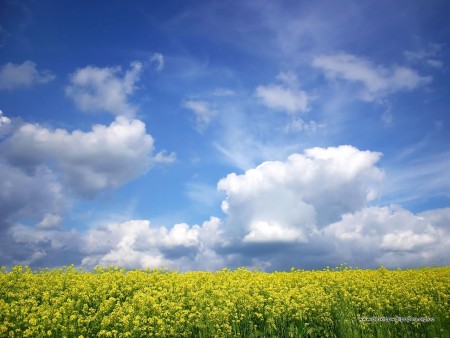 Президент України скасовує акти Кабінету Міністрів України й акти Ради міністрів АРК; є Верховним Головнокомандувачем Збройних Сил України; призначає на посади та звільняє з посад вище командування Збройних Сил України, інших військових формувань; здійснює керівництво у сфері національної безпеки та оборони держави; очолює Раду національної безпеки й оборони України, яка є координаційним органом з питань національної безпеки й оборони при Президентові України; вносить до Верховної Ради України подання про оголошення стану війни та приймає рішення про використання Збройних Сил України в разі збройної агресії проти України;
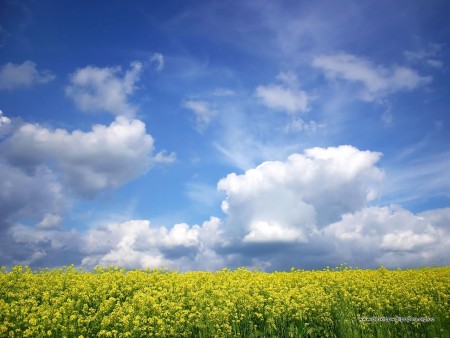 приймає відповідно до закону рішення про загальну або часткову мобілізацію й введення воєнного стану в Україні або в окремих її місцевостях у разі загрози нападу, небезпеки державній незалежності України; приймає в разі необхідності рішення про введення в Україні або в окремих її місцевостях надзвичайного стану, а також оголошує в разі необхідності окремі місцевості України зонами надзвичайної екологічної ситуації — з наступним затвердженням цих рішень Верховною Радою України; присвоює вищі військові звання, вищі дипломатичні ранги та інші вищі спеціальні звання й класні чини. Президент України приймає рішення про прийняття до громадянства України та припинення громадянства України, про надання притулку в Україні; здійснює помилування.
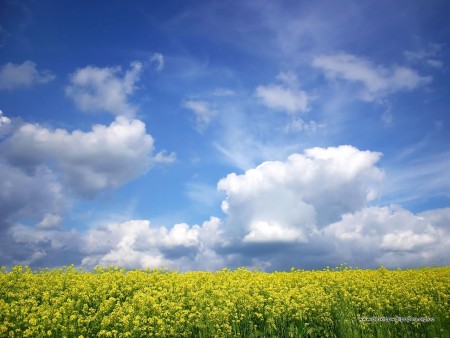 Президент України підписує закони, прийняті Верховною Радою України; має право вето щодо прийнятих Верховною Радою України законів із наступним поверненням їх на повторний розгляд Верховної Ради України.
На основі й на виконання Конституції та законів України Президент України видає укази й розпорядження, які є обов'язковими до виконання на території України. У випадках, передбачених ч. 4 ст. 106 Конституції України, акти Президента України скріплюють підписами Прем'єр-міністр України й міністр, відповідальний за акт і його виконання.
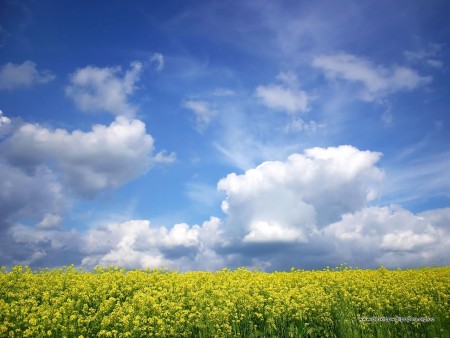 Система органів виконавчої влади складається з таких рівнів:
— Кабінет Міністрів України — вищий орган у системі органів виконавчої влади;
— центральні органи виконавчої влади — міністерства, державні комітети, органи, статус яких прирівняний до державних, центральні органи виконавчої влади зі спеціальним статусом;
— місцеві органи виконавчої влади — місцеві державні адміністрації та територіальні органи центральних органів виконавчої влади.
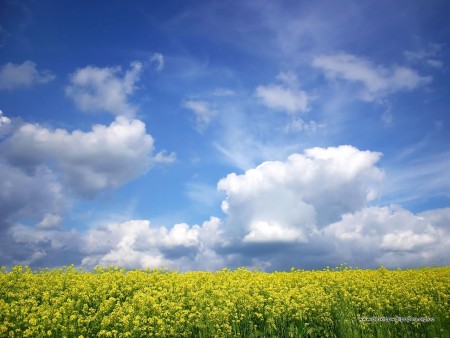 Адміністративно-правові статуси об'єднання громадян відрізняються в залежності від виду та статусу об'єднання.
Відповідно до ст.9 Закону "Про об'єднання громадян" вони утворюються і діють із всеукраїнським, місцевим та міжнародним статусом.
До всеукраїнських об'єднань громадян належать такі об'єднання, діяльність яких поширюється на територію всієї України і які мають місцеві осередки у більшості її областей.
До місцевих об'єднань належать об'єднання, діяльність яких поширюється на території відповідної адміністративно-територіальної одиниці або регіону. Територія діяльності самостійно визначається об'єднанням громадян.
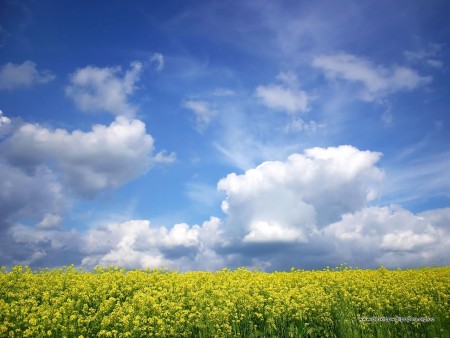 Громадська організація є міжнародною, якщо її діяльність поширюється на територію України і хоча б однієї іншої держави. Таким чином, правова передумова для надання статусу міжнародного громадського об'єднання полягає в наявності на території однієї або більше іноземних держав структурних підрозділів об'єднання. Законом не визначена територіальна сфера діяльності об'єднання, наприклад, воно може діяти на території адміністративно-територіальної одиниці, але за наявності іноземних організацій, відділень, філій або представництв засновники мають право зареєструвати об'єднання зі статусом міжнародного. Політичні партії в Україні створюються і діють лише із всеукраїнським статусом. Забороняється створення і діяльність політичних партій, керівні органи чи структурні осередки яких знаходяться за межами України.
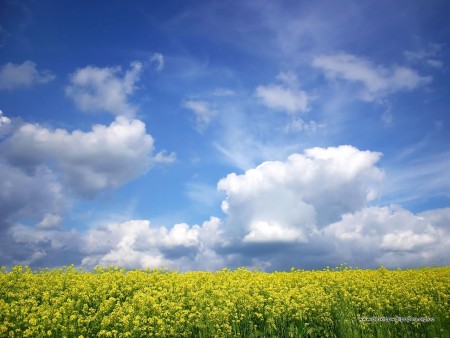 Висновок
У межах своєї компетенції вищі органи виконавчої влади організують реалізацію внутрішньої і зовнішньої політики Української держави; здійснюють керівництво і регулюють соціально-економічну сферу; забезпечують єдність системи виконавчої влади; спрямовують і контролюють діяльність підлеглих органів виконавчої влади; здійснюють управління власністю незалежно від її форм; розробляють і реалізують загальнодержавні програми.
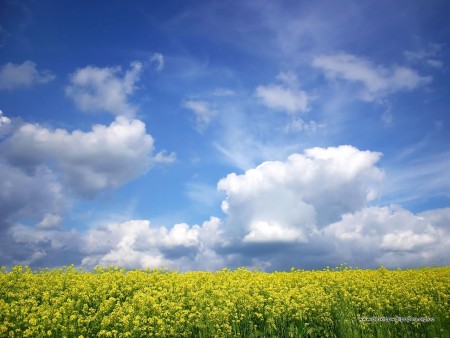 Використані джерела:
Конституція України
Скакун О.Ф., Подберезький М.К. Теорія держави і права
Основи держави і права. Навчальний посібник / За ред. Васильєва А.С., Орзіх М.Ф., Міхальов В.А.
Административное право - Макарейко Н.